МБУК ВР «МЦБ» им. М. В. Наумова
Добровольский отдел
6+
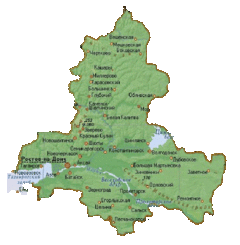 Природные 
ресурсы 
Ростовской области
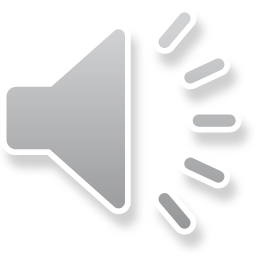 Подготовила: 
главный библиотекарь
Пенькова Е.Н.
https://nsportal.ru/sites/default/files/2015/05/04/poleznye_iskopaemye_ro.pptx
Ростовская область располагает лучшим в мире углём по калорийности - антрацитом
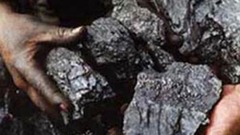 Ресурсная база угольной отрасли весьма значительна и составляет  24234 млн. тонн угольных запасов.
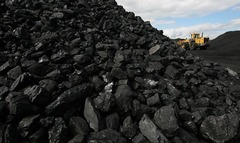 Самые известные месторождения угля – Шахтинское, Новошахтинское, Гуковское
На всей территории Ростовской области на глубинах до 200 - 300 м. расположены подземные минеральные воды
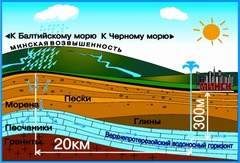 В последние годы открыт ряд месторождений и перспективных участков нетрадиционных видов минерального сырья
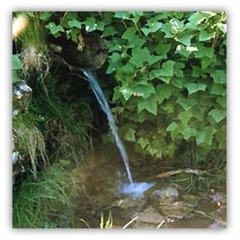 Перспективы нефтегазоносности Ростовской области достаточно высоки
Область обладает неисчерпаемыми ресурсами для производства портландцемент, сконцентрированными в основном в Миллеровском и Тарасовском районах
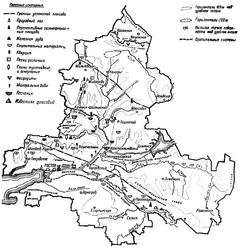 Площадь земель, на нефть и газ составляет 46175 кв. км.
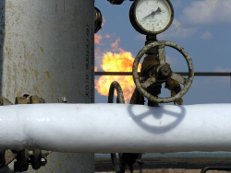 В северной части области сосредоточены месторождения формовочных песков
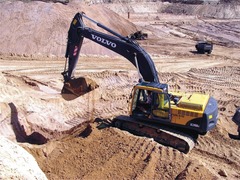